Aujourd’hui nous allons…
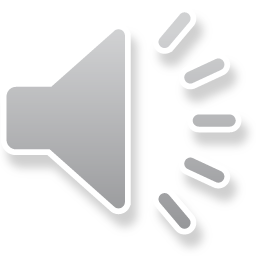 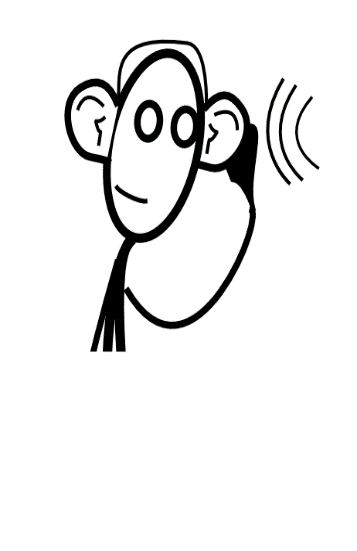 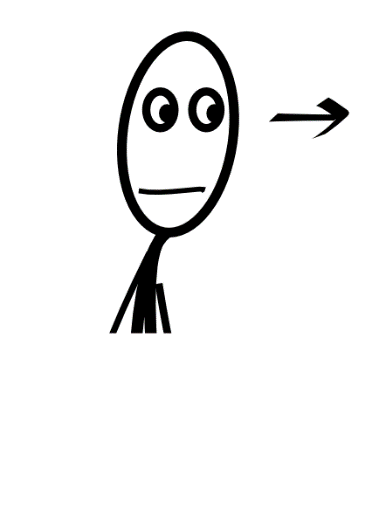 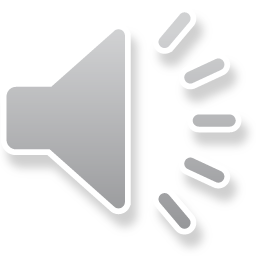 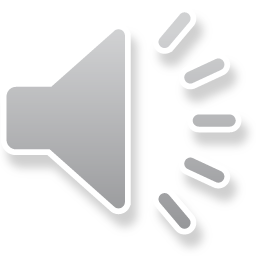 é_ _ _ _er
r_ _ _ _ _er
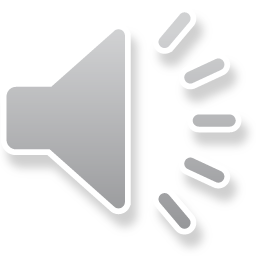 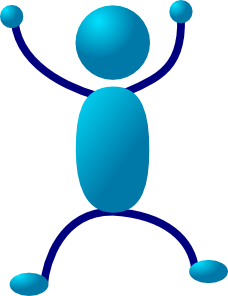 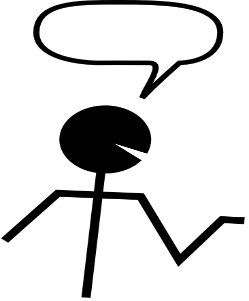 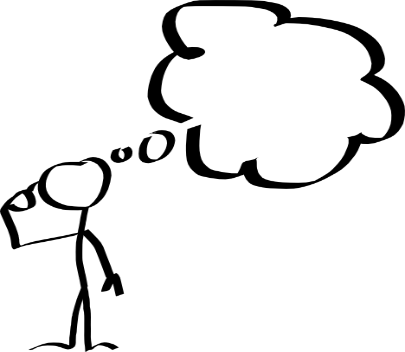 p_ _ _er
faire des gestes
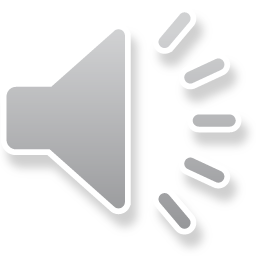 p_ _ _er
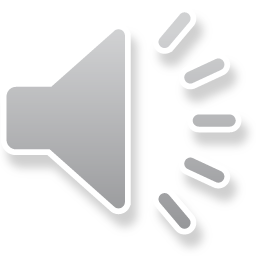 [Speaker Notes: Pupils should be familiar with this slide and its language by Y6.
Part of essential classroom language – introduce pupils early to infinitive verbs by miming and saying these 4 skills that pupils are going to use in their learning today (and in lots of future lessons).
Ensure pupils know what they mean, and what ‘nous allons’ means.

NB: Audio is activated on the TITLE and then on each PICTURE.]
o
a
e
i
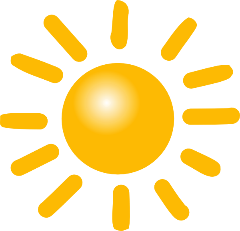 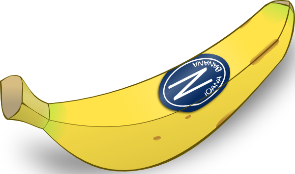 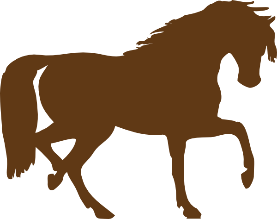 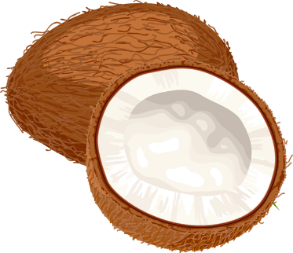 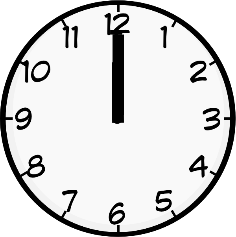 à midi
le cheval
la banane
le coco
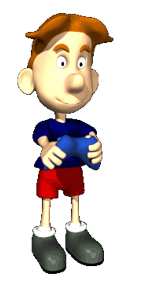 eu
au
u
ui
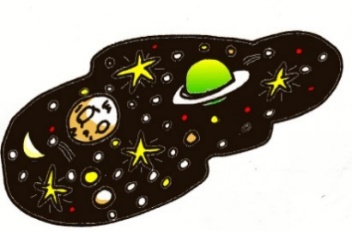 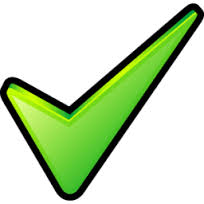 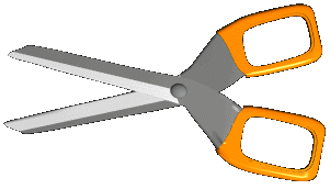 l’univers
Oui !
le jeu-vidéo
les ciseaux
oi
on
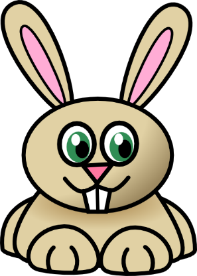 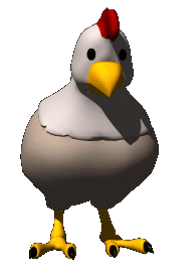 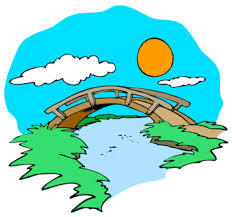 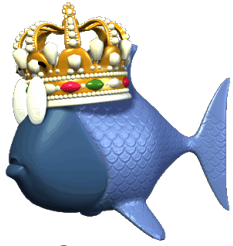 ou
in
le poisson
la poule
le pont
le lapin
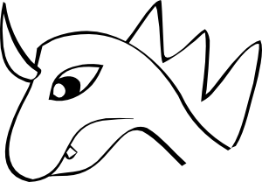 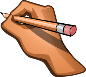 et
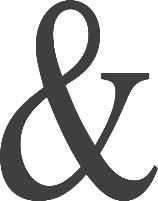 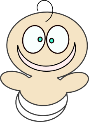 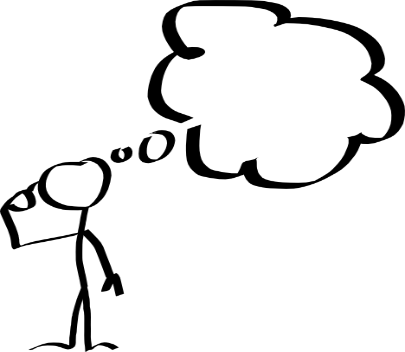 ez
é
er
penser
et
le bébé
dessinez
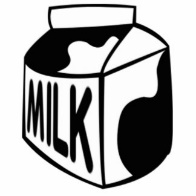 ei
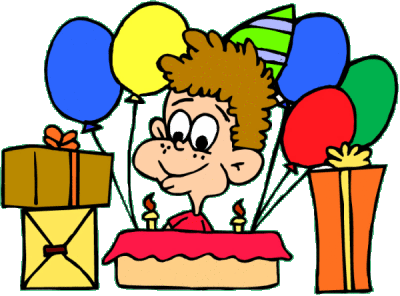 è
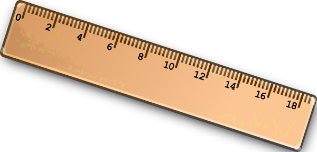 ai
ê
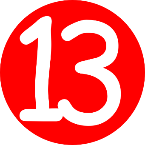 treize
la fête
le lait
la règle
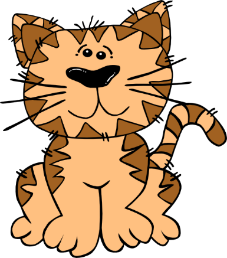 th
ch
en/an
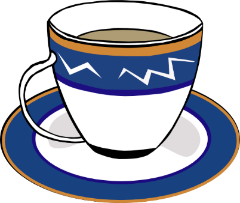 un
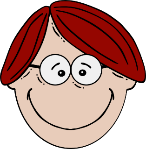 le chat
l’enfant
le thé
lundi
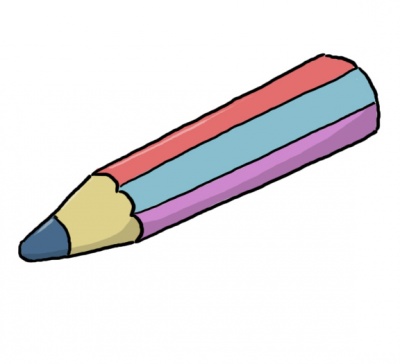 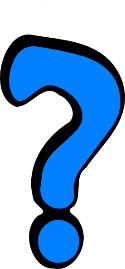 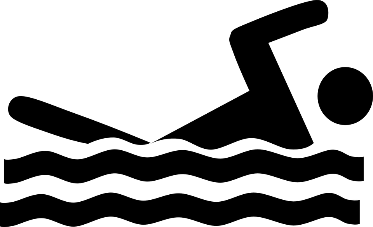 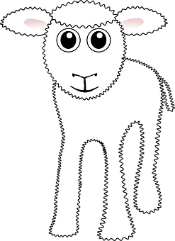 gn
qu
r
tion
l’agneau
le crayon
la natation
la question
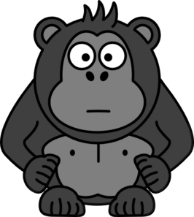 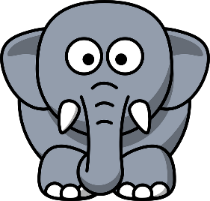 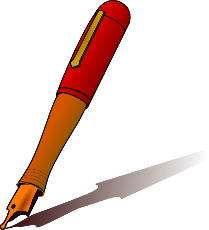 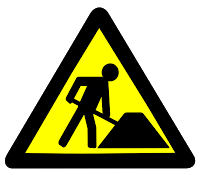 y
ph
ille
ail
le stylo
le gorille
le travail
l’éléphant
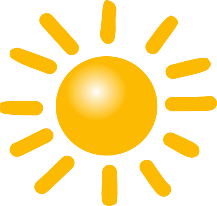 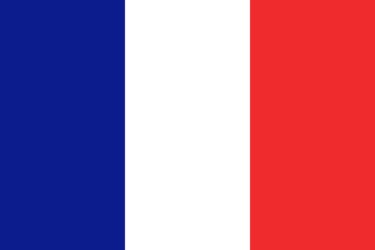 eil
ç
le soleil
le français
les instructions
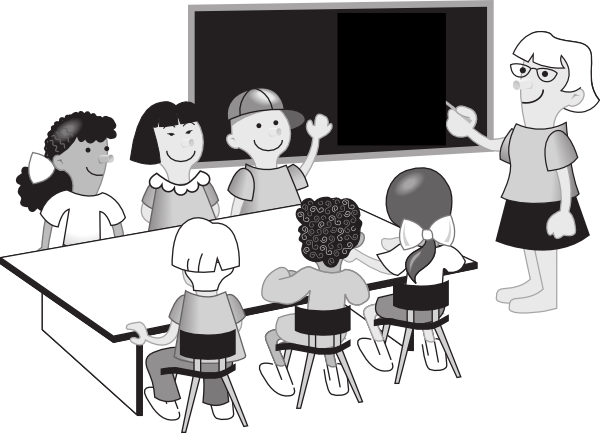 Bonjour la classe, sortez vos affaires
Bonjour la classe, sortez vos affaires
Regardez, écoutez
Regardez, écoutez
Bonjour la classe, sortez vos affaires

Alors, la classe, levez la main
Alors, la classe, levez la main
Écoutez, répondez
Écoutez, répondez
Alors, la classe, levez la main

Silence! la classe, rangez vos affaires
Silence! la classe, rangez vos affaires
Regardez, écoutez
Regardez, écoutez
Silence! la classe, silence, et au revoir!
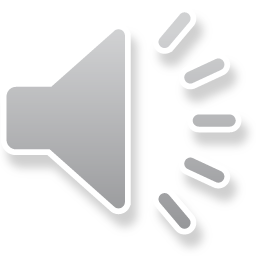 [Speaker Notes: Song – to the tune of She’ll be coming round the mountain…
Listen to the audio just to get the scansion …

Bonjour la classe, sortez vos affaires
Bonjour la classe, sortez vos affaires
Regardez, Écoutez
Regardez, Écoutez
Bonjour la classe, sortez vos affaires

Alors, la classe levez la main
Alors, la classe levez la main
Écoutez, répondez
Écoutez, répondez
Alors, la classe levez la main

Silence! la classe, rangez vos affaires
Silence! la classe, rangez vos affaires
Regardez, Écoutez
Regardez, Écoutez
Silence! la classe, silence, et au revoir!]
Comment?
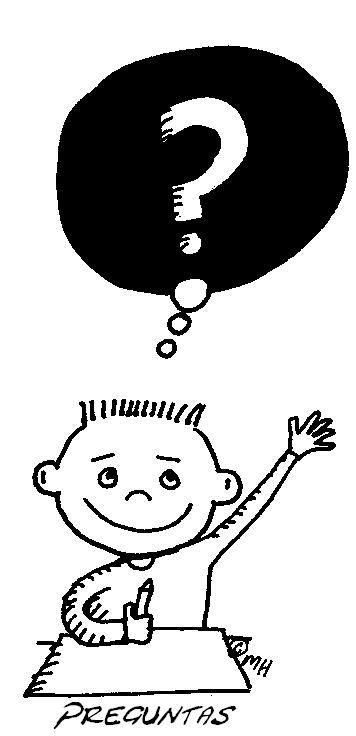 Qui?
Que?
Pourquoi?
Qu’est-ce que?
Combien?
Où?
Quel/s/ Quelle/s?
Quand?
[Speaker Notes: Teach the key question words with gestures.  
Take pupils through these several times, repeating with the gestures.]
C_______?
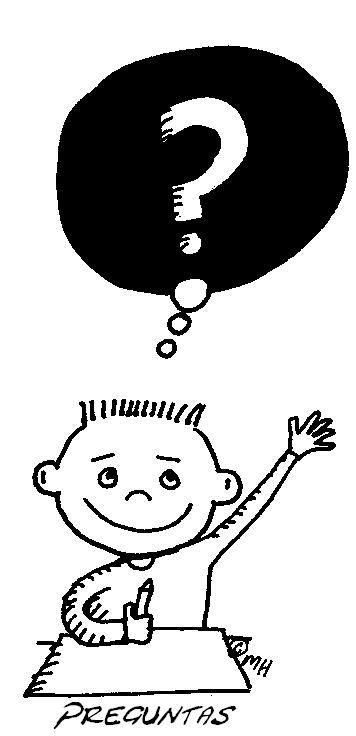 Q__?
Q__?
P_______?
Q_’_st-c_ q__?
C_______?
O_?
Q____?
Q_____?
[Speaker Notes: Starter activity – revise the question words.]
C_______?
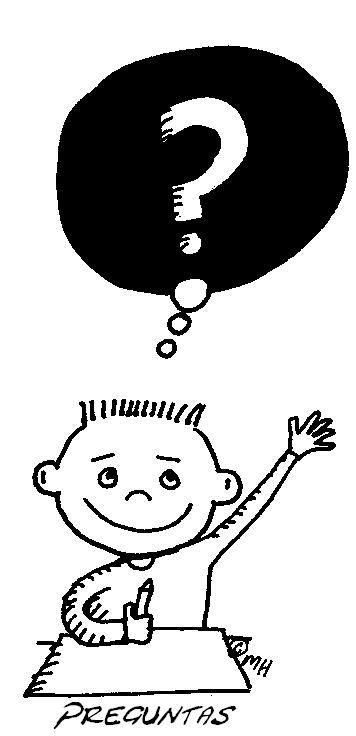 Q__?
Q__?
P_______?
Q_’_st-c_ q__?
C_______?
O_?
Q____?
Q_____?
[Speaker Notes: Starter activity – revise the question words.]
A  Write these questions in English.
4
[Speaker Notes: Exercise from p.4 Y6 French Booklet]